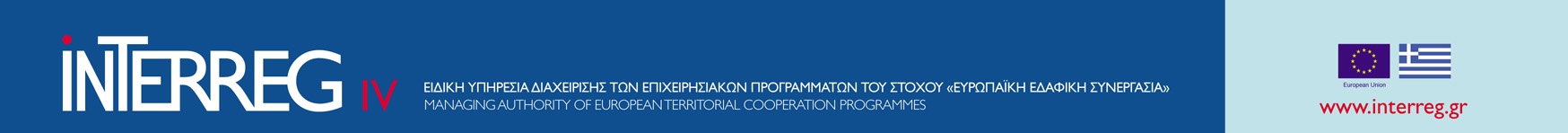 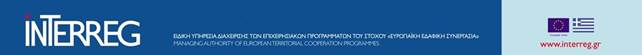 ΔΙΑΔΙΚΑΣΙΕΣ & ΕΓΓΡΑΦΑ ΠΡΩΤΟΒΑΘΜΙΟΥ ΕΛΕΓΧΟΥ
1
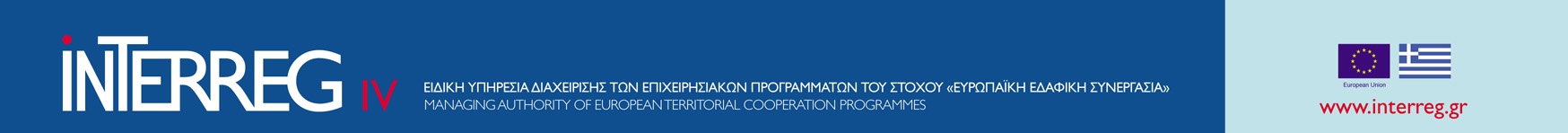 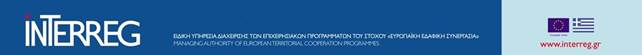 Γενικές Οδηγίες
Κανονισμός (EU) 1303/2013, Άρθρο 125 – Καθήκοντα της Διαχειριστικής Αρχής 
Κανονισμός (EU) 1299/2013, Άρθρο 23 – Καθήκοντα της Διαχειριστικής Αρχής
Κανονισμός (EU) 481/2014, ειδικοί κανόνες σχετικά με την επιλεξιμότητα των δαπανών για προγράμματα συνεργασίας
Έγγραφο καθοδήγησης για τα κράτη μέλη σχετικά με τις διαχειριστικές επαληθεύσεις (EGESIF_14_12_final - 17/9/2015)
Οδηγός Προγράμματος
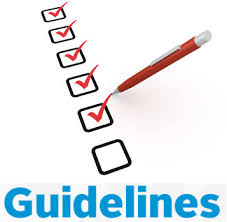 2
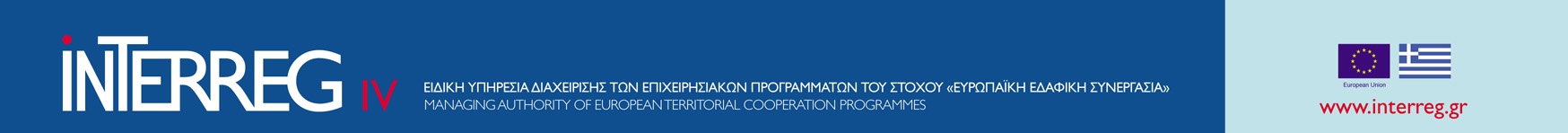 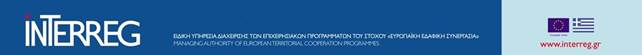 Γενικές Οδηγίες
1. Κεντρικό Σύστημα – Δημόσιος Φορέας σε Εθνικό ή Περιφερειακό επίπεδο

2. Αποκεντρωμένο Σύστημα- Ιδιωτικός φορέας / Ιδιώτες
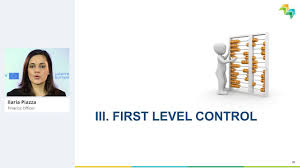 3
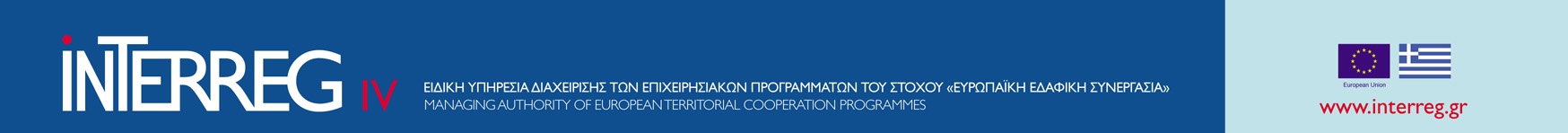 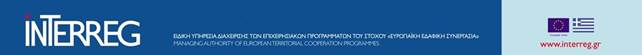 Γενικές Οδηγίες
Σύμφωνα με το άρθρο 125 του Κανονισμού (EU) 1303/2013:

Οι επαληθεύσεις περιλαμβάνουν τις ακόλουθες διαδικασίες:

διοικητικές επαληθεύσεις για κάθε αίτηση επιστροφής δαπανών που υποβάλλουν οι δικαιούχοι,

Επιτόπιες (“on-the-spot”) επαληθεύσεις πράξεων
4
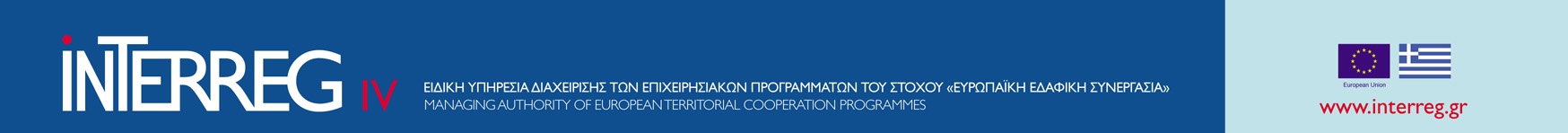 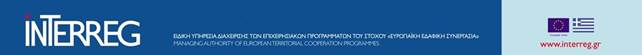 Γενικές Οδηγίες
Διοικητικές επαληθεύσεις κατά τη διάρκεια υλοποίησης της πράξης

Όλες οι αιτήσεις επιστροφής δαπανών (αιτήματα επαλήθευσης δαπανών) που υποβάλλουν οι δικαιούχοι, είτε πρόκειται για ενδιάμεσες είτε για τελικές, αποτελούν αντικείμενο διοικητικών επαληθεύσεων, οι οποίες βασίζονται στην εξέταση της ίδιας της αίτησης επιστροφής και των δικαιολογητικών εγγράφων που τη συνοδεύουν, δηλαδή των τιμολογίων, των δελτίων παράδοσης, των καταστάσεων κίνησης τραπεζικού λογαριασμού, των εκθέσεων προόδου των φύλλων παρουσίας, κ.λπ.
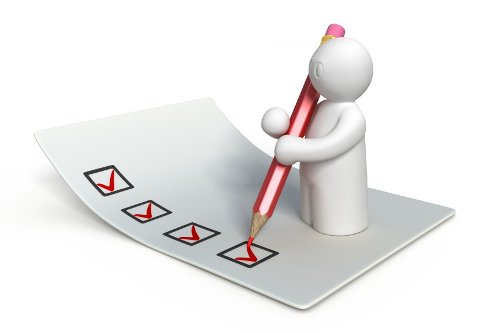 5
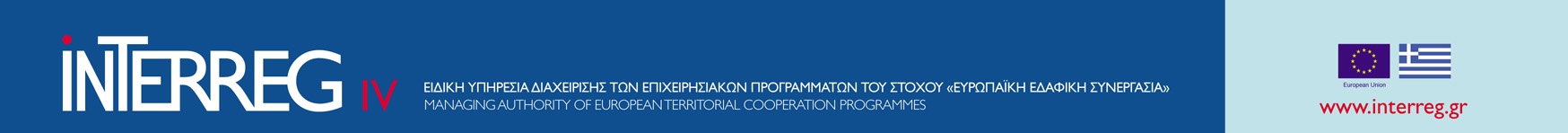 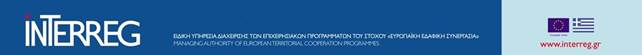 Γενικές Οδηγίες
ΔΙΟΙΚΗΤΙΚΕΣ ΕΠΑΛΗΘΕΥΣΕΙΣ

Οι Διοικητικές Επαληθεύσεις αφορούν το 100% των αιτήσεων επιστροφής δαπανών που υποβάλλουν οι δικαιούχοι. 

ΕΠΙΤΟΠΙΕΣ ΕΠΑΛΗΘΕΥΣΕΙΣ
Οι επιτόπιες επαληθεύσεις διεξάγονται δειγματοληπτικά.

Η ένταση, η συχνότητα και η κάλυψη των επιτόπιων επαληθεύσεων εξαρτάται από:
την πολυπλοκότητα της πράξης,
το ύψος της δημόσιας στήριξης που λαμβάνει η πράξη,
το επίπεδο κινδύνου που εντοπίστηκε από τις διαχειριστικές επαληθεύσεις,
την έκταση των λεπτομερών ελέγχων και τα ευρήματα κατά τη διάρκεια επαληθεύσεων από ΑΠ και ΕΔΕΛ
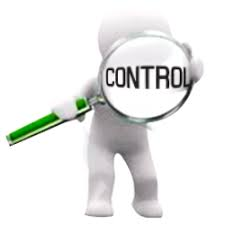 6
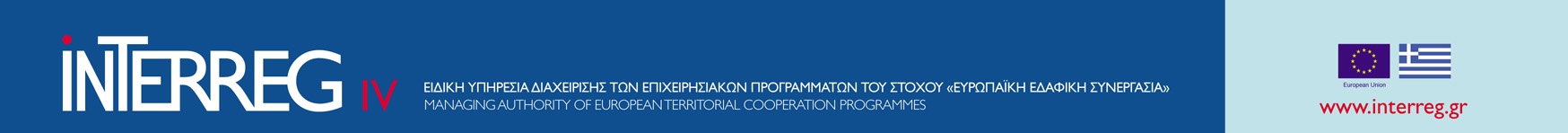 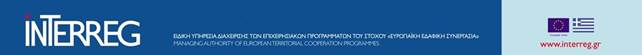 Γενικές Οδηγίες
ΕΠΙΤΟΠΙΕΣ ΕΠΑΛΗΘΕΥΣΕΙΣ

Οι επιτόπιες επαληθεύσεις θα πρέπει να ανακοινώνονται, ώστε να διασφαλίζεται ότι το αρμόδιο προσωπικό (π.χ. ο υπεύθυνος του έργου, ο μηχανικός, ο λογιστής) και τα έγγραφα (ειδικά ο χρηματοοικονομικός φάκελος ο οποίος περιλαμβάνει τις καταστάσεις κίνησης τραπεζικών λογαριασμών και τα τιμολόγια) θα τεθούν στη διάθεση του Επαληθευτή από τον δικαιούχο κατά τη διάρκεια της επαλήθευσης. Ωστόσο, σε ορισμένες περιπτώσεις στις οποίες είναι δύσκολο να αποδειχθεί η πραγματοποίηση της πράξης μετά την ολοκλήρωση του έργου, είναι ενδεχομένως σκόπιμο να πραγματοποιούνται επιτόπιες επαληθεύσεις κατά τη φάση της υλοποίησης και χωρίς προειδοποίηση του δικαιούχου.
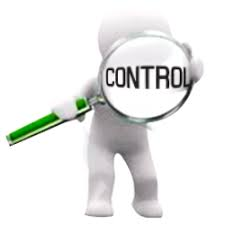 7
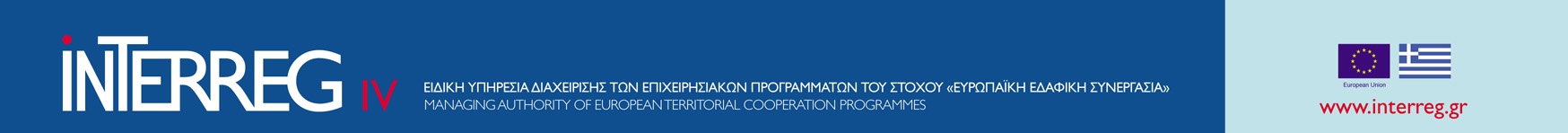 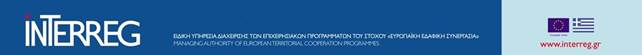 Γενικές Οδηγίες
ΠΡΟΓΡΑΜΜΑΤΙΣΜΟΣ ΕΠΙΤΟΠΙΩΝ ΕΠΑΛΗΘΕΥΣΕΩΝ

Η ΕΥΔ καταρτίζει δύο εξαμηνιαία Προγράμματα Επιτόπιων Επαληθεύσεων. Ορίζεται o πληθυσμός των επιτόπιων επαληθεύσεων ανά εξάμηνο λογιστικού έτους ως εξής:
για την πρώτη περίοδο ορίζεται ο αριθμός όλων των πράξεων οι δαπάνες των οποίων επαληθεύθηκαν διοικητικά κατά το πρώτο εξάμηνο της λογιστικής χρήσης (01/07/ν-1 έως 31/12/ν-1),
για την δεύτερη ελεγκτική περίοδο ορίζεται ο αριθμός όλων των πράξεων οι δαπάνες των οποίων επαληθεύθηκαν διοικητικά κατά το δεύτερο εξάμηνο της λογιστικής χρήσης (01/01/ν-30/06/ν), αφαιρούμενων των πράξεων οι οποίες επαληθεύτηκαν επιτόπια κατά την πρώτη ελεγκτική περίοδο της ίδιας λογιστικής χρήσης.

Στη συνέχεια με συγκεκριμένη μεθοδολογία προσδιορίζονται οι πράξεις που θα συμμετέχουν στο πρόγραμμα των επιτόπιων επαληθεύσεων
8
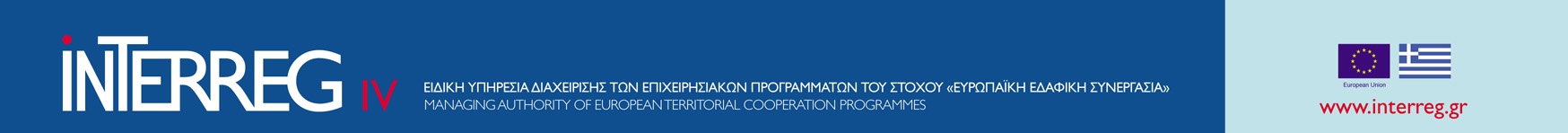 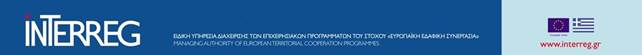 Διαδικασίες
9
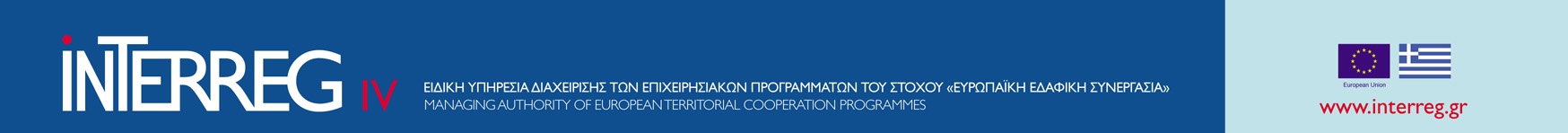 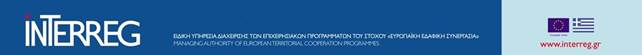 Διαδικασίες
Κοινά έγγραφα
Οδηγός επαληθεύσεων
Πίνακας επαληθευμένων δαπανών
Λίστα ελέγχου επαληθεύσεων
Έκθεση Επαλήθευσης
Πιστοποιητικό επαληθευμένων δαπανών
Time sheets (2)
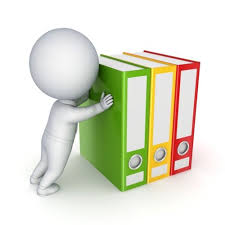 10
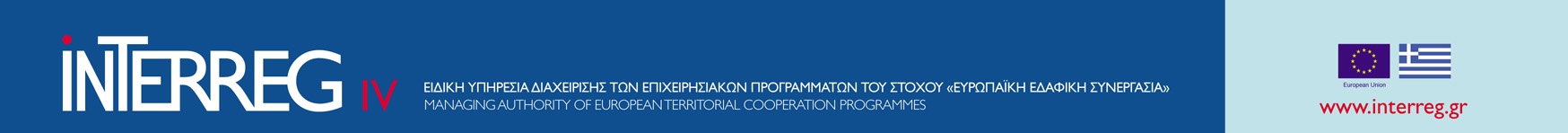 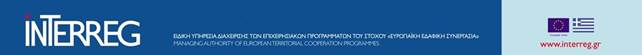 Διαδικασίες
Οδηγός επαληθεύσεων
11
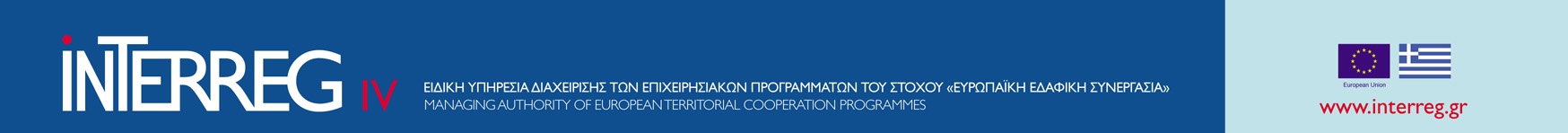 Διαδικασίες
Πίνακας επαληθευμένων δαπανών
Στοιχεία Δικαιούχου
Στοιχεία τιμολόγησης αναδόχου
Στοιχεία πληρωμής δικαιούχου
Αποτελέσματα Επαληθευτή
12
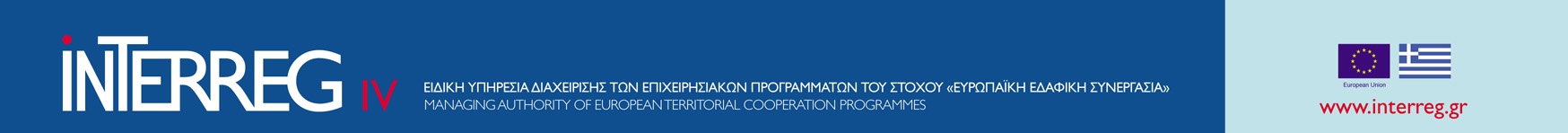 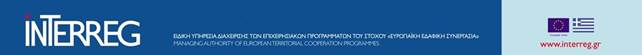 Διαδικασίες
Λίστα ελέγχου επαληθεύσεων
Στοιχεία δικαιούχου
Διαδρομή ελέγχου εγγράφων
Διαδρομή ελέγχου δαπανών
Κατηγορίες επιλέξιμων δαπανών
Πληροφόρηση και δημοσιότητα
Συμμόρφωση με τους κανόνες σύναψης των δημοσίων συμβάσεων
Συμμόρφωση με τις Κοινοτικές πολιτικές
Υλοποίηση φυσικού αντικειμένου 
Διατύπωση συστάσεων και συμμόρφωση
13
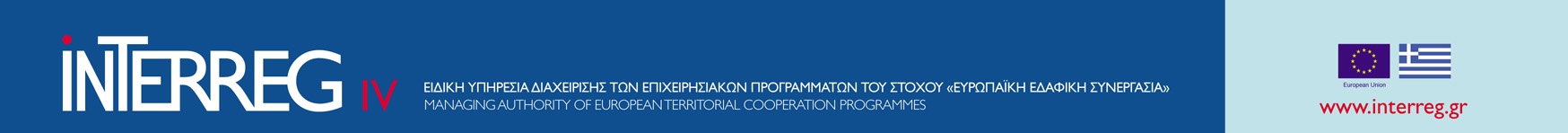 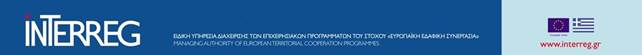 Διαδικασίες
Έκθεση επαλήθευσης
Στοιχεία έργου
Ομάδα διενέργειας επαλήθευσης
Είδος επαλήθευσης
Ελεγχθείσες δαπάνες ανά κατηγορία δαπάνης
Περιγραφή διαπιστώσεων/ευρημάτων κατά την επιτόπια επαλήθευση
14
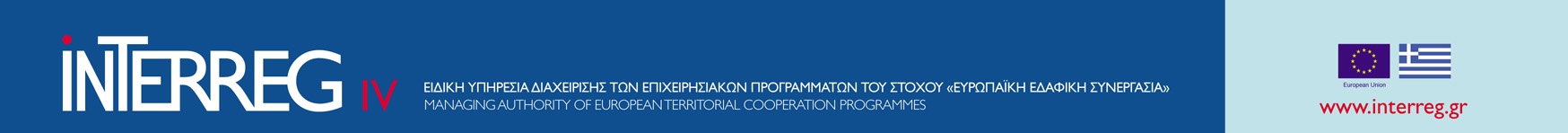 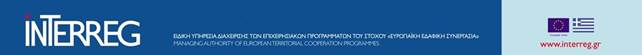 Διαδικασίες
Πιστοποιητικό επαληθευμένων δαπανών
Στοιχεία έργου
Στοιχεία δικαιούχου
Επαληθευμένες δαπάνες
15
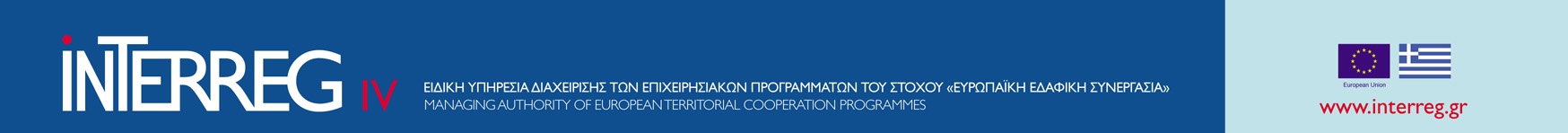 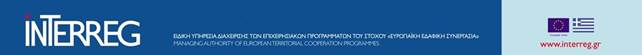 Διαδικασίες
Ατομικό φύλλο χρονοχρέωσης
Γενικές πληροφορίες για τον εργαζόμενο
Εργατοώρες ανά ημέρα
Ωρομίσθιο
Αιτούμενο ποσό ανά παραδοτέο
Υπογραφές
16
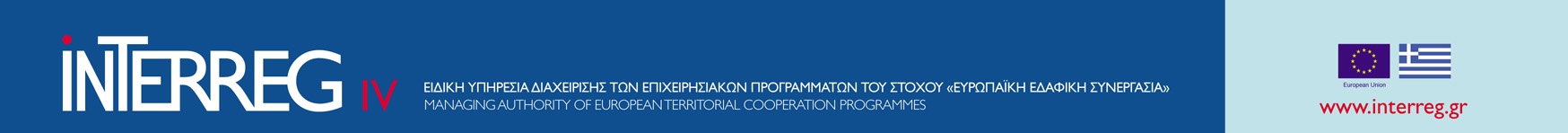 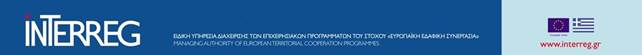 Διαδικασίες
Φύλλο χρονοχρέωσης ατόμου
Γενικές πληροφορίες για τον εργαζόμενο
Εργατοώρες έργων ανά ημέρα
Ωρομίσθιο
Αιτούμενο ποσό ανά παραδοτέο
Υπογραφές εργαζομένου και υπεύθυνου Φορέα
17
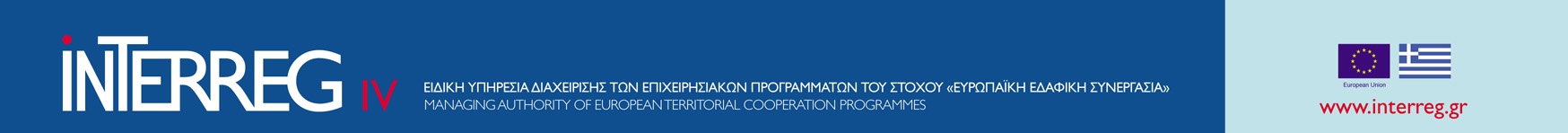 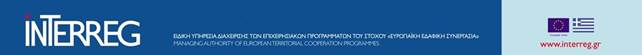 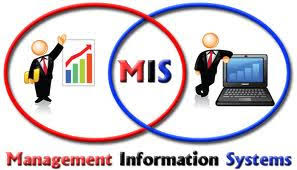 Ο κάθε δικαιούχος (Επικεφαλής ή απλός εταίρος) εισάγει σε οθόνη του ΟΠΣ τον “Πίνακα Επαληθευμένων Δαπανών” και επισυνάπτει τα απαραίτητα δικαιολογητικά και  έγγραφα τεκμηρίωσης  (π.χ. τεύχη διαγωνισμών, συμβάσεις, τιμολόγια, αποδεικτικά πληρωμών, παραδοτέα, κ.λπ.). Σε αυτή τη φάση το ΟΠΣ διεξάγει μια σειρά λογικών ελέγχων επικύρωσης (π.χ. το αιτούμενο ποσό ενός παραδοτέου δεν ξεπερνά το ποσό του συγκεκριμένου παραδοτέου του εγκεκριμένου ΤΔΕ). 
Ο κάθε δικαιούχος υποβάλλει ηλεκτρονικά  αίτημα επαλήθευσης δαπανών στον αρμόδιο Επαληθευτή.
18
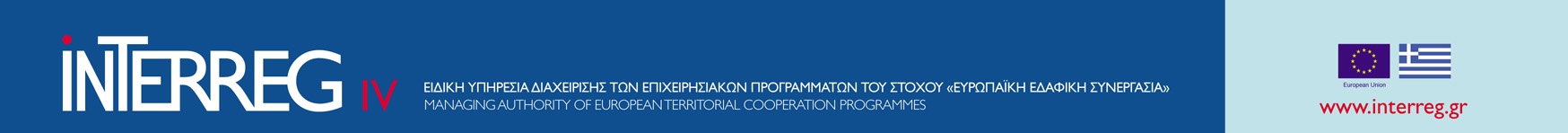 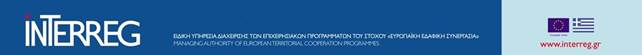 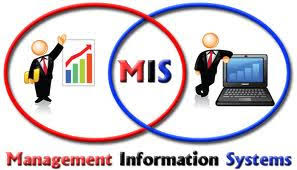 Ο Επαληθευτής εκτελεί τον διοικητικό έλεγχο του παραπάνω αιτήματος.
Ο Επαληθευτής συμπληρώνει τις στήλες του πρωτοβαθμίου ελέγχου του “Πίνακα επαληθευμένων δαπανών” και την “Έκθεση επαλήθευσης” σε οθόνες του ΟΠΣ. Τα μη επαληθευμένα ποσά δαπανών τεκμηριώνονται καταλλήλως. 
Ο Επαληθευτής «ανεβάζει» υπογεγραμμένη την “Λίστα ελέγχου επαληθεύσεων” στο ΟΠΣ
Το σύστημα δημιουργεί αυτόματα το “Πιστοποιητικό επαληθευμένων δαπανών”, τον “Πίνακα επαληθευμένων δαπανών” και την “Έκθεση επαλήθευσης” 
Ο Επαληθευτής ολοκληρώνει τον διοικητικό έλεγχο του σχετικού αιτήματος
19
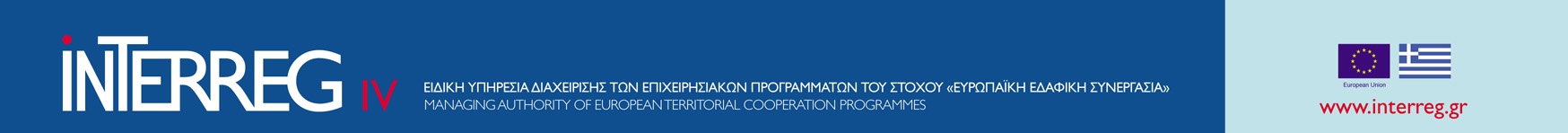 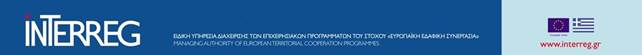 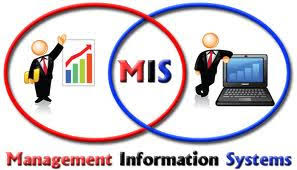 Η ΔΑ/ΚΓ, ελέγχει / επικυρώνει τα δεδομένα που έχει επαληθεύσει ο Επαληθευτής μέσω οθόνης του ΟΠΣ
Η Αρχή Πιστοποίησης υποβάλλει αίτημα πληρωμής (από τα ελεγμένα/επικυρωμένα δελτία δήλωσης δαπανών) προς στην ΕΕ
20
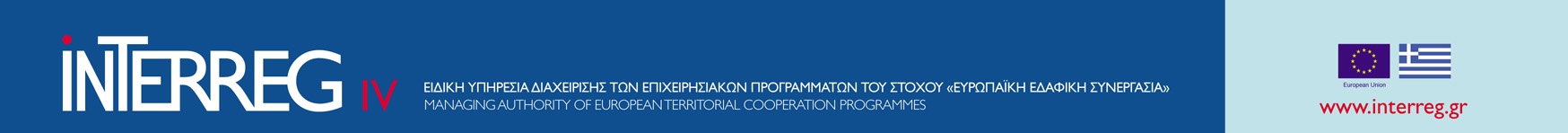 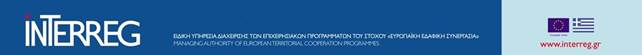 ΔΙΑΔΙΚΑΣΙΕΣ ΟΡΙΣΜΟΥ ΕΠΑΛΗΘΕΥΤΗ
Την πρώτη φορά ο δικαιούχος  υποβάλει αίτημα ορισμού επαληθευτή προς τη Μονάδα Γ’ της ΔΑ. 
Η ΔΑ εκδίδει τη σχετική Απόφαση επιλογής επαληθευτή/-ών (3 επιλογές από το Μητρώο), στην οποία καθορίζεται και το πλαίσιο συνεργασίας.
Η Απόφαση αυτή κοινοποιείται στο δικαιούχο, προκειμένου να προχωρήσει στη σχετική ανάθεση σύμφωνα με το αντίστοιχο θεσμικό πλαίσιο που διέπει τη λειτουργία του συγκεκριμένου φορέα.
 Η Ανάθεση του έργου της επαλήθευσης από το δικαιούχο (σύμβαση) κοινοποιείται στη Μονάδα Γ’ της ΔΑ.
Ο επαληθευτής ζητά από την ΔΑ κωδικό πρόσβασης στο ΟΠΣ για το συγκεκριμένο έργο και εταίρο
21
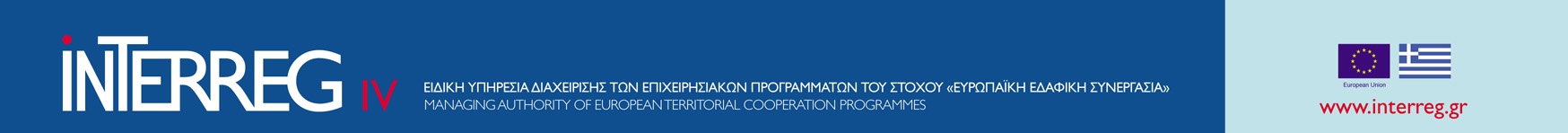 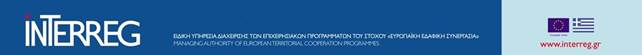 ΔΙΑΔΙΚΑΣΙΕΣ ΟΡΙΣΜΟΥ ΕΠΑΛΗΘΕΥΤΗ
Για τη διενέργεια των επόμενων επαληθεύσεων, ο δικαιούχος, μέσω ΟΠΣ, υποβάλλει στον επαληθευτή/ελεγκτή το Δελτίο Δήλωσης Δαπανών (ΔΔΔ).
Ο επαληθευτής/ελεγκτής, εντός προθεσμίας πέντε (5) εργάσιμων ημερών (7 για επιτόπια επαλήθευση) από την ημέρα «υποβολής» από το ΟΠΣ του ΔΔΔ, ολοκληρώνει την επαλήθευση και εκδίδει το Προσωρινό Πιστοποιητικό Επαληθευμένων Δαπανών, τον Πίνακα Δαπανών, τη σχετική Λίστα Ελέγχου Επαληθεύσεων και την Έκθεση Επαλήθευσης.
Ο δικαιούχος δύναται να υποβάλλει τις ενδεχόμενες αντιρρήσεις του στον επαληθευτή/ελεγκτή εντός πέντε (5) εργάσιμων ημερών από την ημέρα παραλαβής των προαναφερόμενων εγγράφων.
22
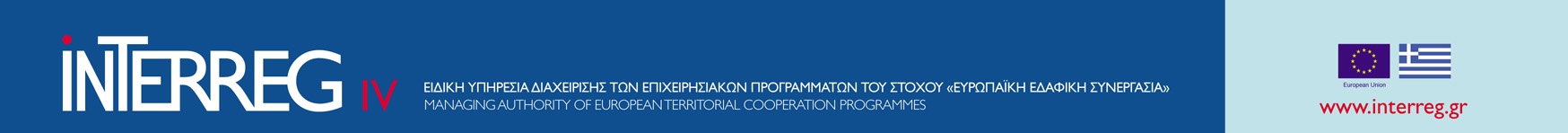 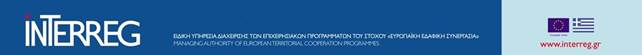 ΔΙΑΔΙΚΑΣΙΕΣ ΟΡΙΣΜΟΥ ΕΠΑΛΗΘΕΥΤΗ
Ο επαληθευτής/ελεγκτής, εντός προθεσμίας πέντε (5) εργάσιμων ημερών από την ημέρα παραλαβής των αντιρρήσεων, τις εξετάζει και υποβάλλει στο δικαιούχο, με κοινοποίηση στη Μονάδα Γ’ της ΔΑ, το οριστικό Πιστοποιητικό Επαληθευμένων Δαπανών, τον Πίνακα Δαπανών, τη Λίστα Ελέγχου Επαληθεύσεων και την Έκθεση Επαλήθευσης.
Η υποβολή του Οριστικού Πιστοποιητικού και των σχετικών εγγράφων γίνεται μέσω του ΟΠΣ και της επιλογής “επικοινωνία / contact”.
Σε περίπτωση που ο επαληθευτής/ελεγκτής ζητήσει διευκρινήσεις ή/και συμπληρωματικά στοιχεία από το δικαιούχο, οι παραπάνω προθεσμίες εξέτασης των δαπανών προς έλεγχο και εξέτασης ενδεχόμενων αντιρρήσεων διακόπτονται μέχρι να αποσταλεί η απάντηση από το δικαιούχο, αλλά όχι για περισσότερο από πέντε (5) εργάσιμες ημέρες.
23
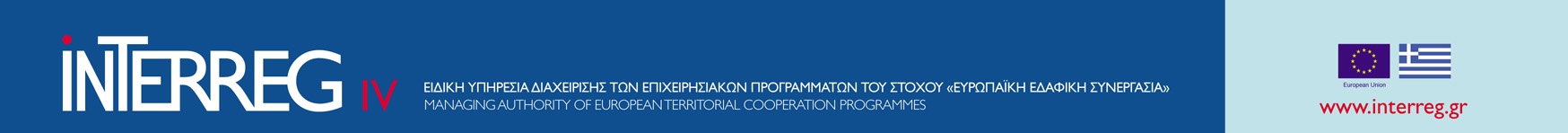 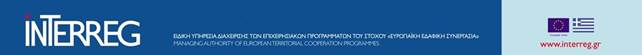 ΔΙΑΔΙΚΑΣΙΕΣ ΟΡΙΣΜΟΥ ΕΠΑΛΗΘΕΥΤΗ
Σε περίπτωση που ο επαληθευτής/ελεγκτής δεν συμφωνεί, είτε εν μέρει είτε με το σύνολο των αντιρρήσεων του δικαιούχου, η Μονάδα Γ’ δύναται, κατά την κρίση της, να προσθέσει το συγκεκριμένο Πιστοποιητικό στο δείγμα των Πιστοποιητικών που θα ελεγχθούν επαναληπτικά, στο πλαίσιο της διαδικασίας Εποπτείας του Συστήματος Πρωτοβάθμιου Ελέγχου.
24
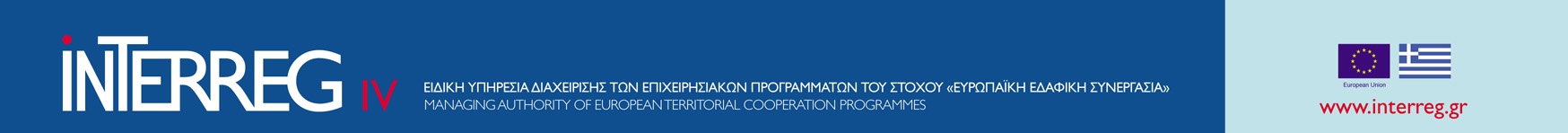 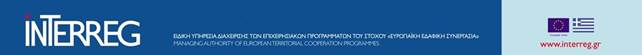 ΔΙΑΔΙΚΑΣΙΕΣ ΑΠΟΚΤΗΣΗΣ ΚΩΔΙΚΟΥ ΠΡΟΣΒΑΣΗΣ ΣΕ ΟΠΣ
Υποβολή αίτησης για κωδικό πρόσβασης στο ΟΠΣ από τον επαληθευτή, https://logon.ops.gr/ops_sec/register/eyd/
Αφού συμπληρώσουν τα στοιχεία του χρήστη (τα πεδία με αστερίσκο είναι υποχρεωτικά), θα επιλέξουν το πλαίσιο «εξακριβωτής» και αυτόματα θα επιλεγούν οι αρμοδιότητες τους
Στην ενότητα «Περισσότερα» στο κάτω μέρος της οθόνης θα πρέπει να συμπληρωθούν ΟΠΩΣΔΗΠΟΤΕ τα MIS, τον εταίρο και τη χώρα, για τα οποία αιτείται πρόσβαση ο χρήστης
Επίσης θα συμπληρώσει και το κείμενο επιβεβαίωσης (επαλήθευση λέξης)
Στη συνέχεια θα επιλέξουν «Υποβολή» στην πάνω δεξιά γωνία
Μετά την «υποβολή» θα προωθηθεί αυτόματα e-mail στην ΔΑ, η οποία και θα αποστείλει με e-mail (σε αυτό που θα δηλώσει ο επαληθευτής) το username και το password του κάθε επαληθευτή
25
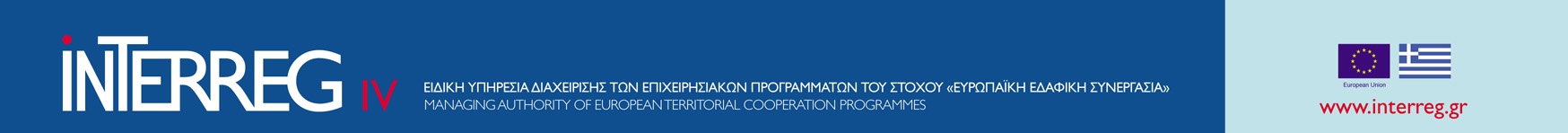 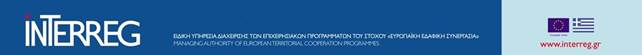 ΔΙΑΔΙΚΑΣΙΕΣ ΑΠΟΚΤΗΣΗΣ ΚΩΔΙΚΟΥ ΠΡΟΣΒΑΣΗΣ ΣΕ ΟΠΣ
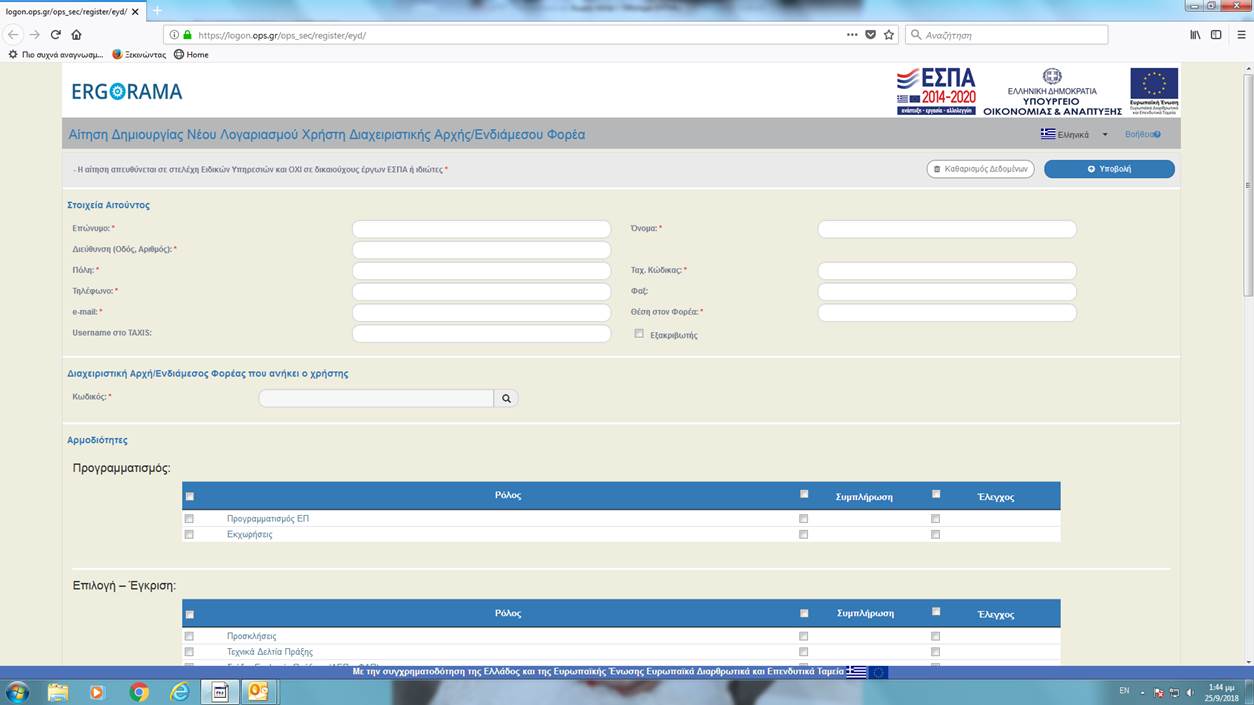 26
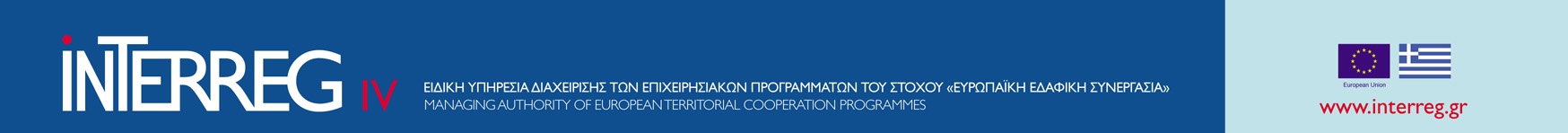 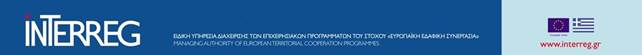 ΔΙΑΔΙΚΑΣΙΕΣ ΑΠΟΚΤΗΣΗΣ ΚΩΔΙΚΟΥ ΠΡΟΣΒΑΣΗΣ ΣΕ ΟΠΣ
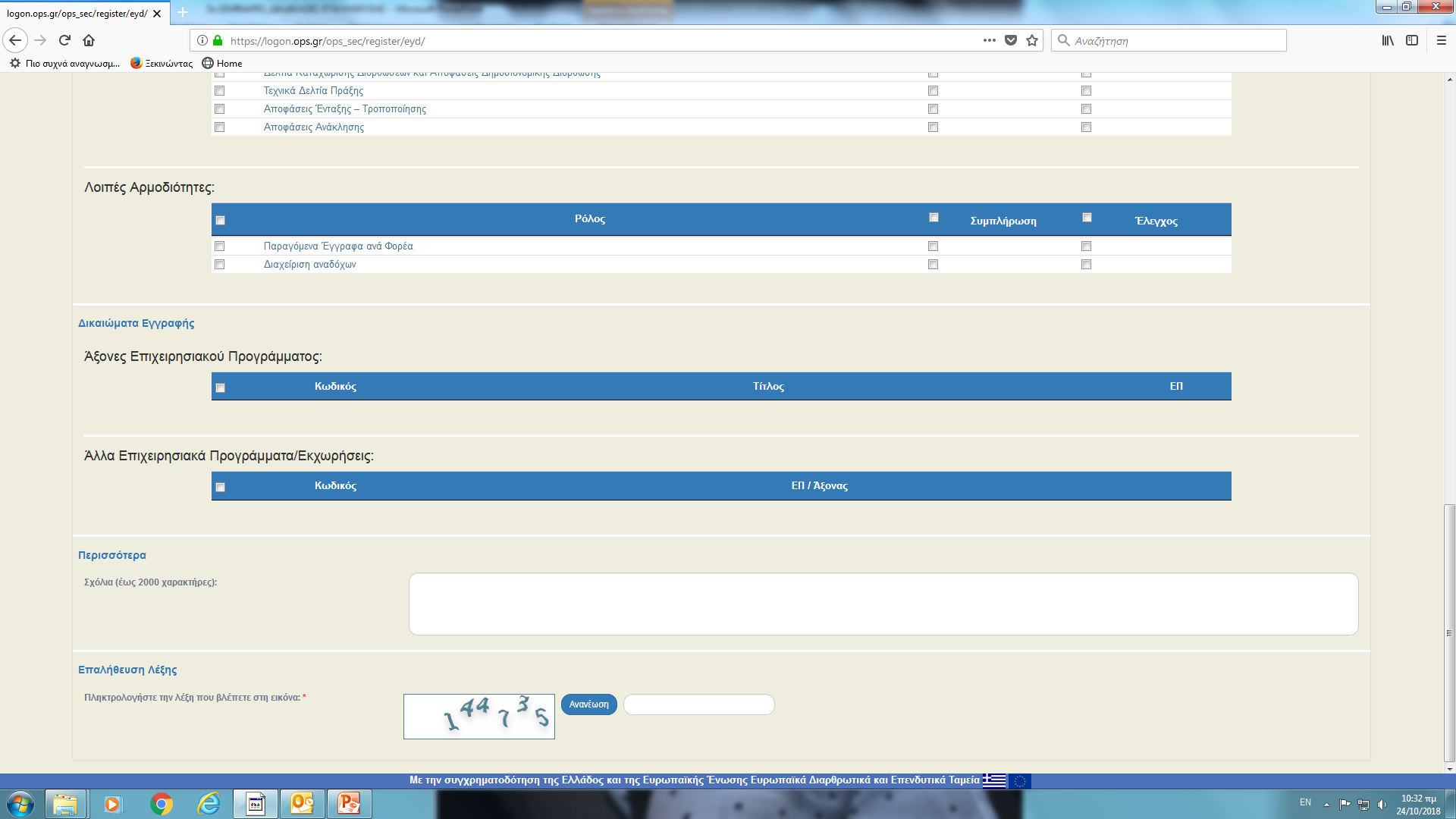 27
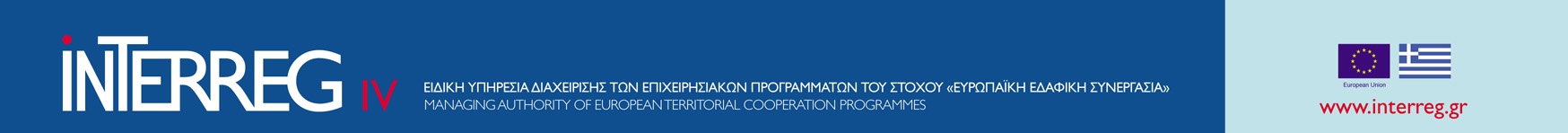 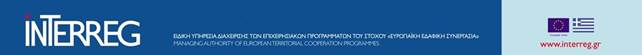 Καθορισμός κόστους επαληθεύσεων δαπανών
Έως το 3% του συνολικού προϋπολογισμού του δικαιούχου του έργου
Διοικητικές επαληθεύσεις
Για υποβληθέν αίτημα δαπάνης προς επαλήθευση ποσού έως 10.000 ευρώ, η αμοιβή του επαληθευτή καθορίζεται στο 3% του αιτούμενου ποσού προς επαλήθευση και κατ' ελάχιστον στα 100 ευρώ πλέον ΦΠΑ, στην περίπτωση, που απαιτείται
Για υποβληθέν αίτημα δαπάνης προς επαλήθευση ποσού από 10.001 ευρώ έως 300.000 ευρώ, η αμοιβή του επαληθευτή καθορίζεται στα 300 ευρώ πλέον ΦΠΑ, στην περίπτωση, που απαιτείται
Για υποβληθέν αίτημα δαπάνης προς επαλήθευση ποσού άνω των 300.001 ευρώ, η αμοιβή του επαληθευτή καθορίζεται στα 500 ευρώ πλέον ΦΠΑ, στην περίπτωση, που απαιτείται
28
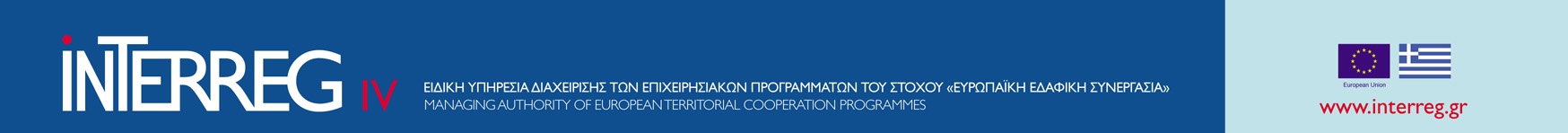 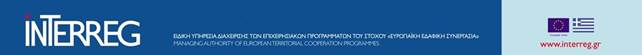 Καθορισμός κόστους επαληθεύσεων δαπανών
Επιτόπιες επαληθεύσεις
Η Ημερήσια Αμοιβή του Επαληθευτή ορίζεται στα 120 ευρώ πλέον ΦΠΑ, στην περίπτωση που απαιτείται
Η διάρκεια της επιτόπιας επαλήθευσης δεν δύναται να υπερβαίνει τις 2 ημέρες, εξαιρουμένων των ημερών μετάβασης και επιστροφής
Για τις ημέρες μετάβασης και επιστροφής, το ποσό της ημερήσιας αμοιβής ισχύει μειωμένο κατά το ήμισυ
Τα έξοδα κίνησης και τα έξοδα διανυκτέρευσης (ταξιδίου και διαμονής) στο πλαίσιο των επιτόπιων επαληθεύσεων είναι επιλέξιμα, σύμφωνα με το άρθρο 5 του Κανονισμού 481/2014, και καταβάλλονται στον επαληθευτή επιπλέον της καθοριζόμενης αμοιβής του και σύμφωνα με τα οριζόμενα στο Ν. 4336/2015

Για τον καθορισμό της αποζημίωσης των επαληθευτών - ελεγκτών εφαρμόζονται οι διατάξεις του άρθρου 21 του Ν. 4354/2015 (Α΄ 176), όπως έχουν τροποποιηθεί και ισχύουν.
29
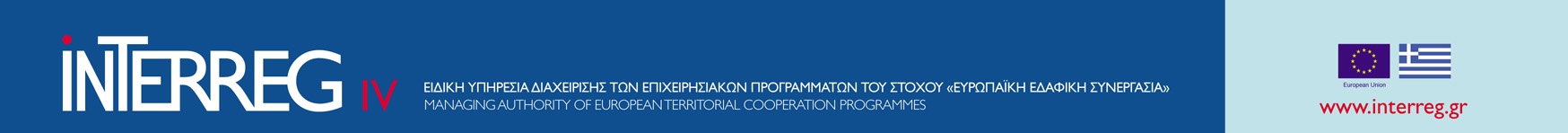 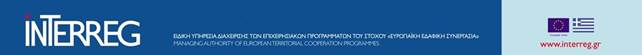 ΜΟΝΑΔΑ Γ’ ΕΠΑΛΗΘΕΥΣΗΣ ΔΑΠΑΝΩΝ
Ε.Υ.Δ. Ε.Π. ΤΟΥ ΣΤΟΧΟΥ “ΕΥΡΩΠΑΪΚΗ ΕΔΑΦΙΚΗ ΣΥΝΕΡΓΑΣΙΑ”

Τηλ: +30 2310 469 620, 469 614, 469 622, 469 690
Fax:+30 2310 469 602
e-mail: kxristodoulou@mou.gr, dkaravatos@mou.gr,  tsalonidis@mou.gr, kfotiadis@mou.gr
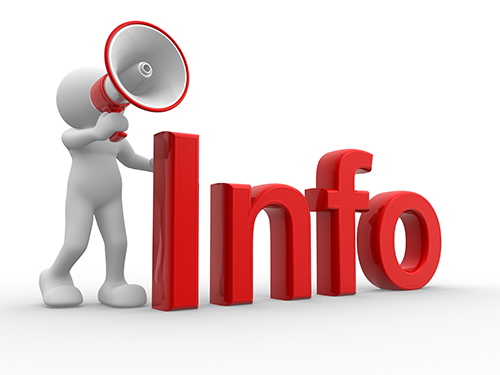 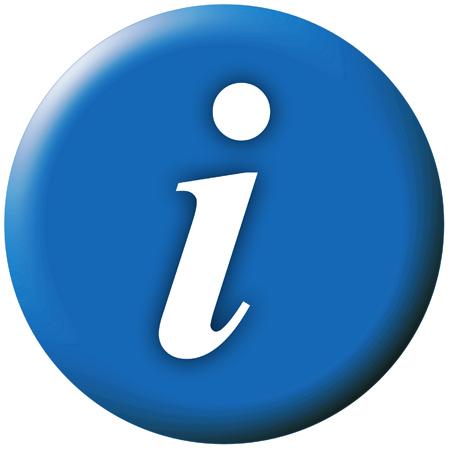 30